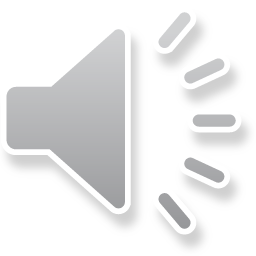 Love is in the air
…i ovo je ljubav…
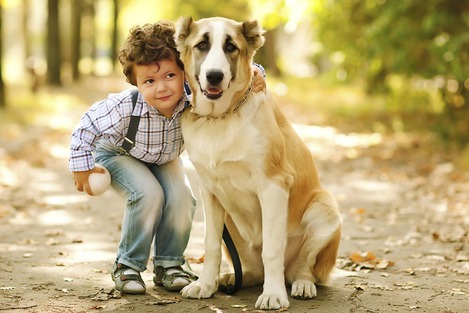 Rekli su o ljubavi…
Love me like you do…
Ljubav se ne može zamijeniti!
I love you!
Ljubav je dar srca!
U kutu sam skrivena ja,
Dok mama ne gleda,
Srca ti bojim ja
Kada raziđu se svi,
Ostaneš samo ti.
Tada na ispružen dlan
Srce ti dam.
U nama ljubav
Nevidljivom rukom
Nježne stihove piše…
            -Stanislav Femenić
Ushit
Tvoje su oči za me
Lisnata topla streha.
Našla sam dragi kamen
U školjci tvog osmijeha.

U grlu mi je srce
U srcu mi je ptica.
Sva sam zvonko zrnce
Bistra večernjica.
                     -Vesna Parun
By: 6.a